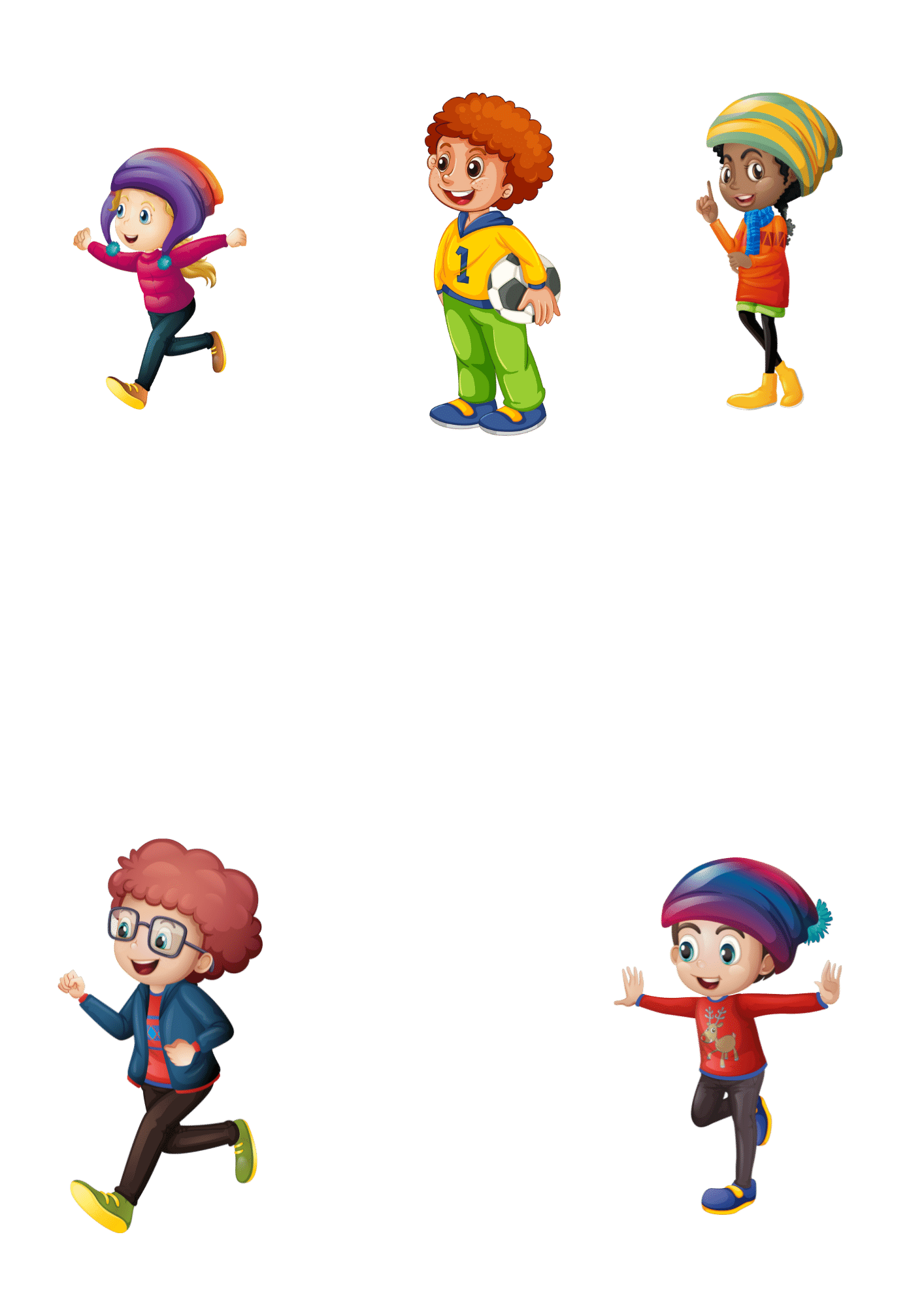 الفصل الثامن
القياس
٨-٨  الزمن : قراءة الساعة
نشاط
أدوات
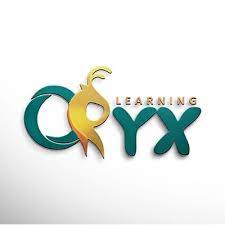 تأكد
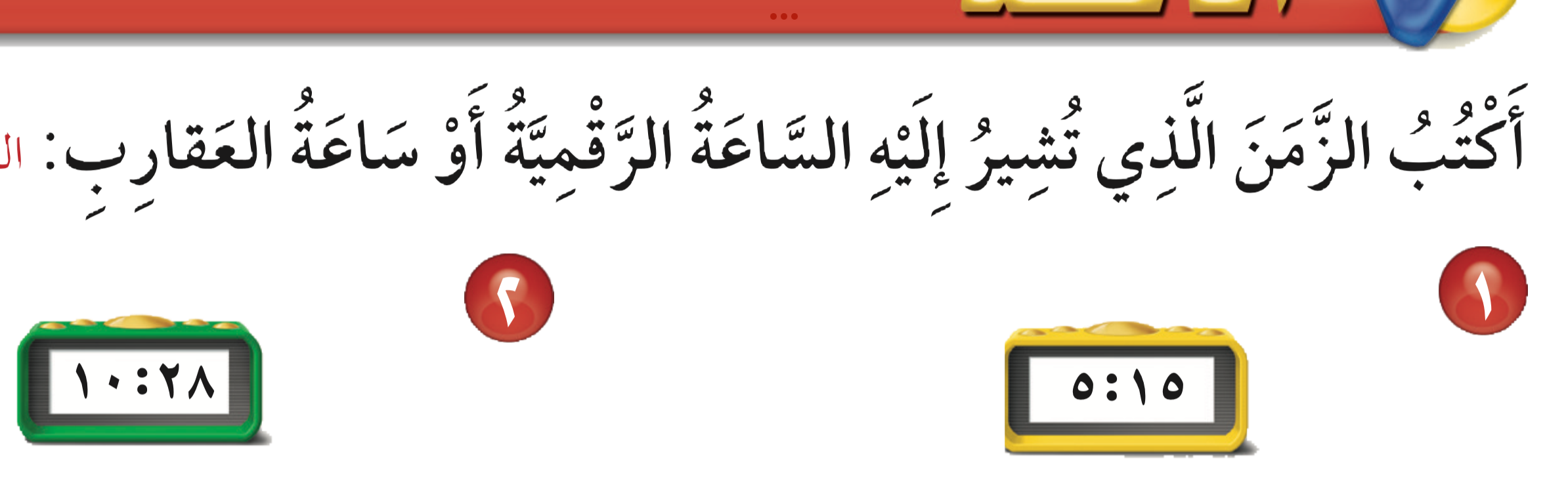 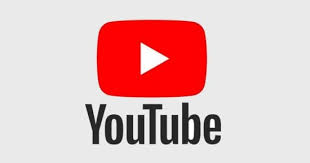 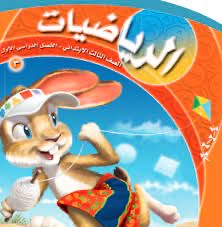 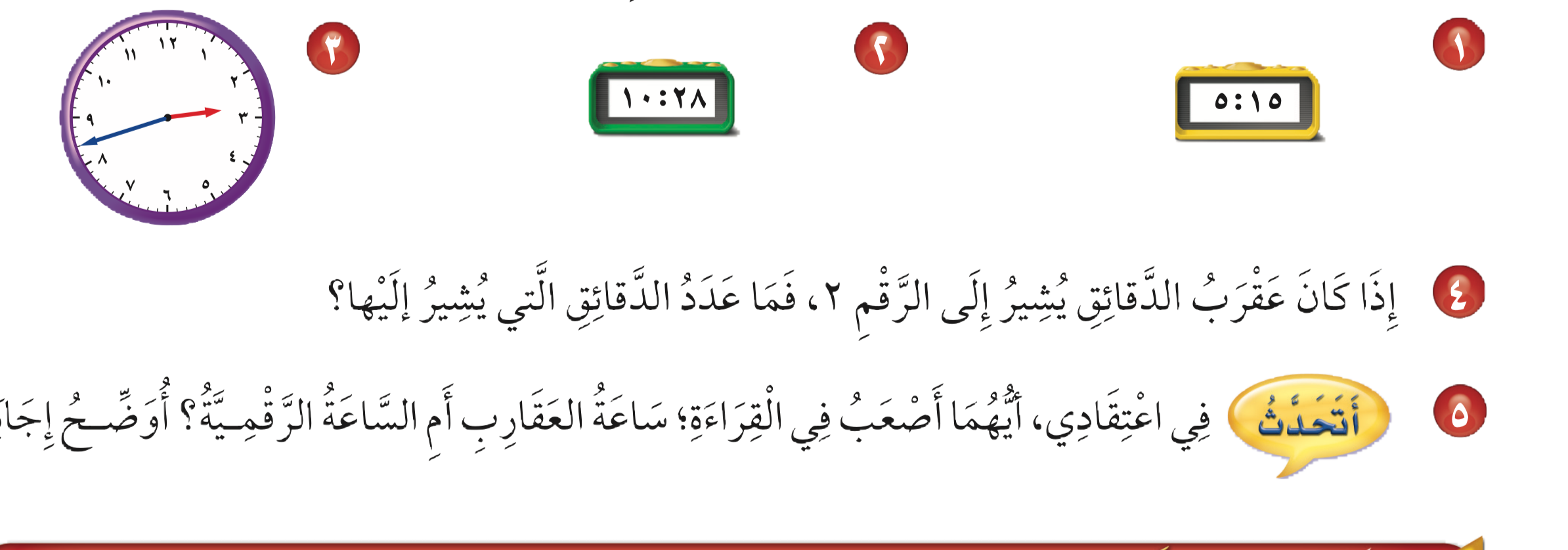 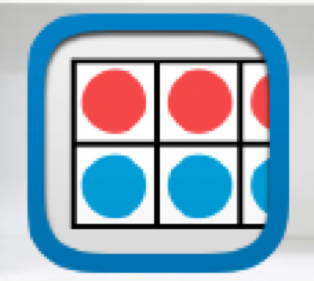 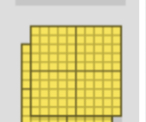 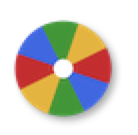 الخامسة والربع
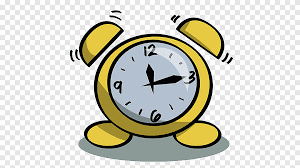 العاشرة وثمانية وعشرون دقيقة
٢:٤٢
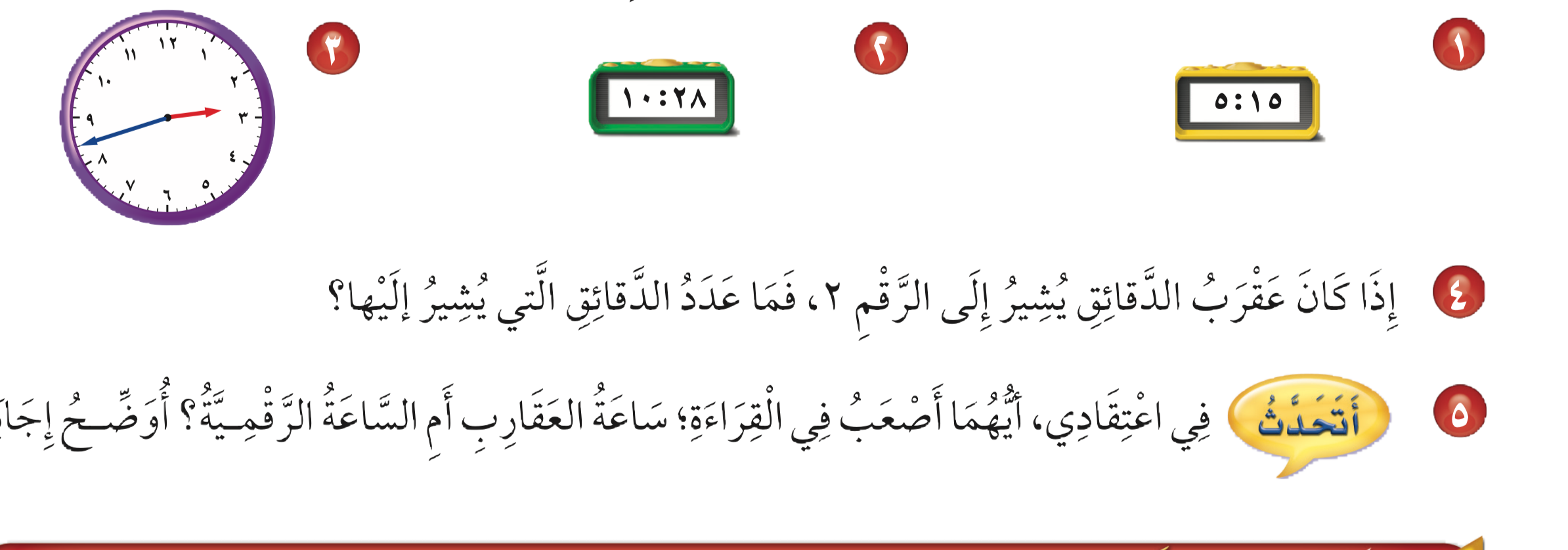 ١٠ دقائق
نشاط
أدوات
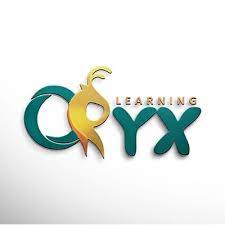 تدرب وحل المسائل
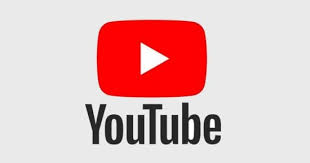 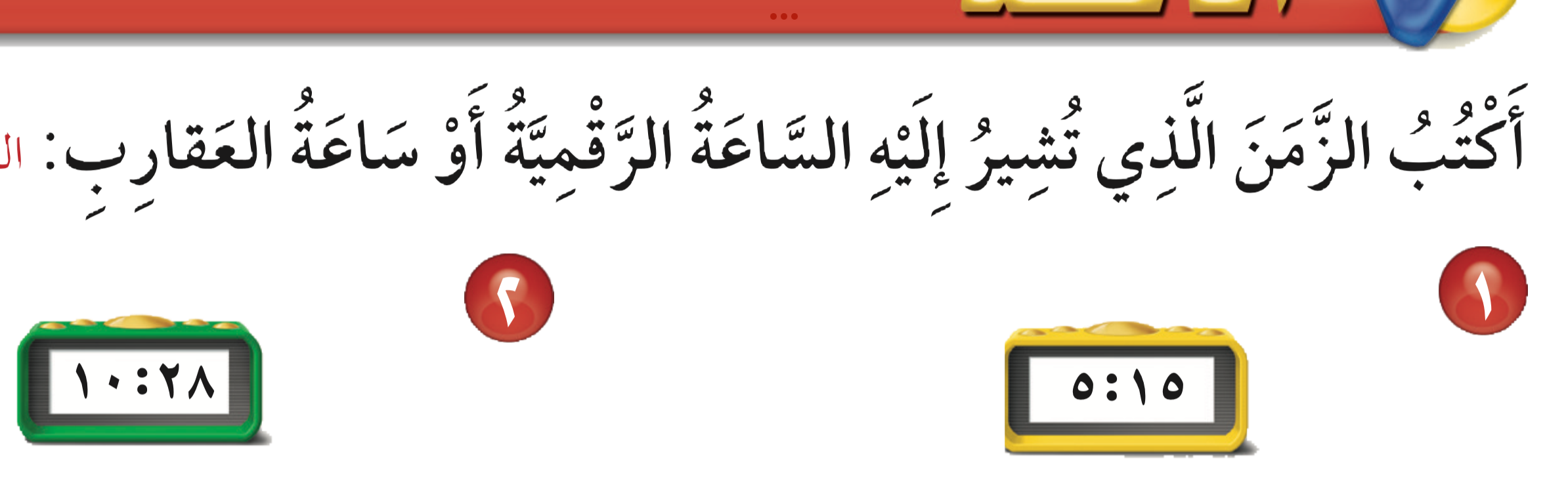 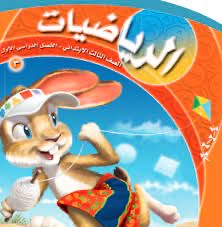 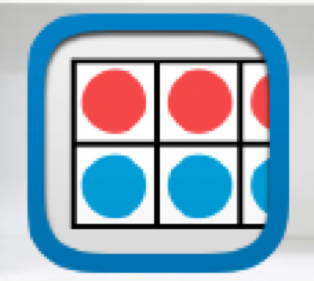 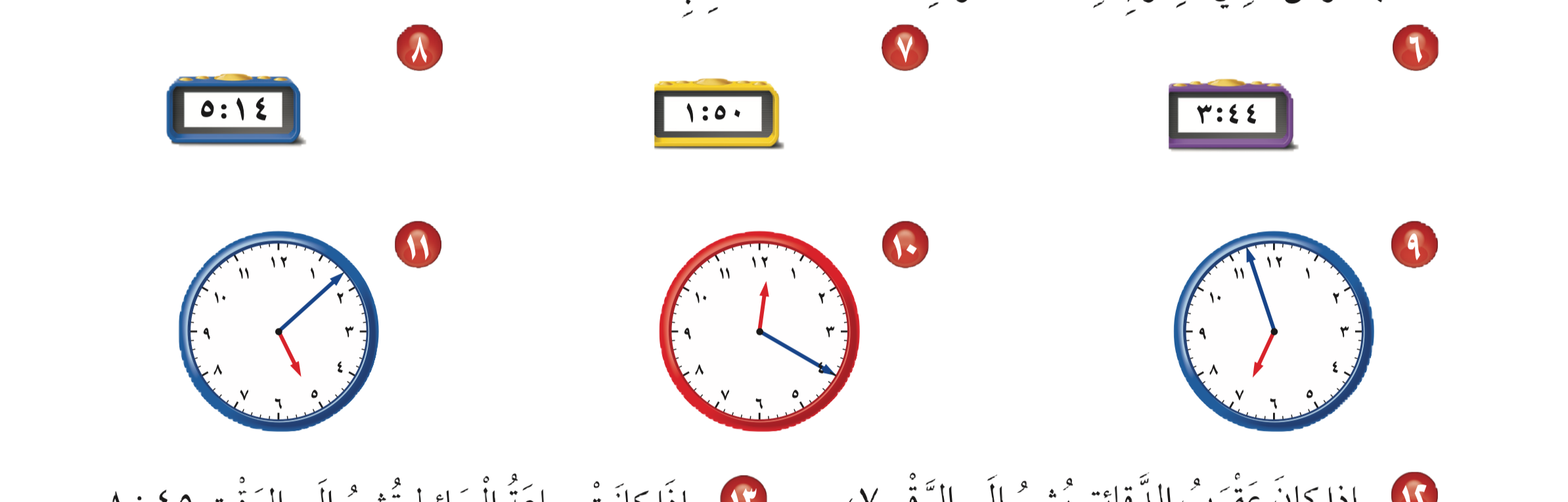 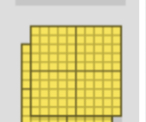 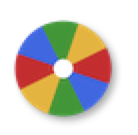 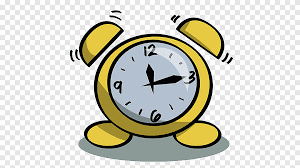 الواحدةوخمسون  دقيقة
الخامسةوأربعة عشر  دقيقة
الثالثة وأربعة وأربعون  دقيقة
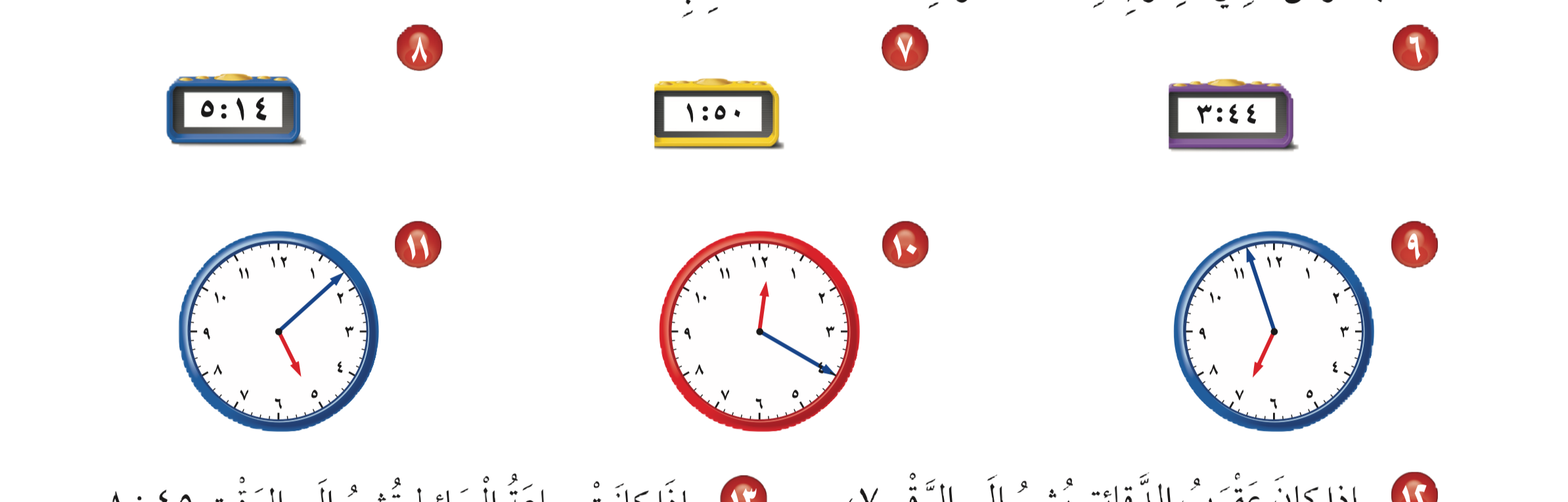 ٥:٠٨
١٢:٢٠
٦:٥٧
نشاط
أدوات
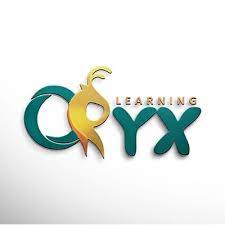 تدرب وحل المسائل
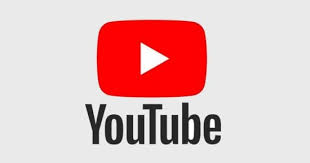 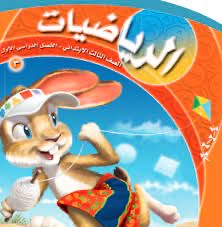 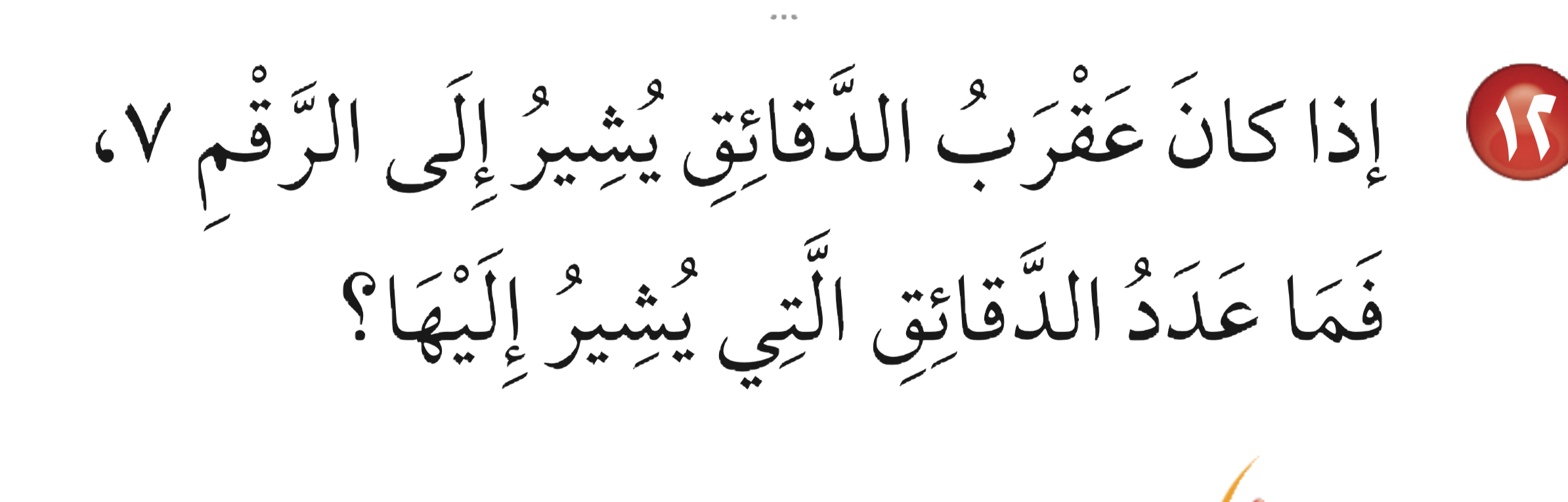 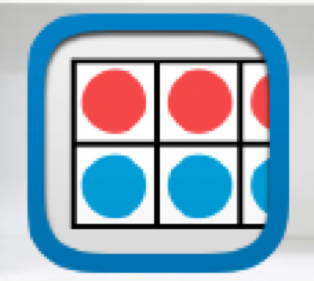 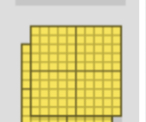 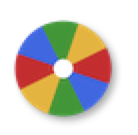 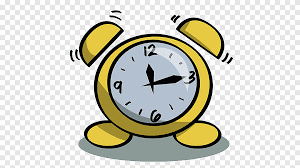 ٣٥ دقيقة
نشاط
أدوات
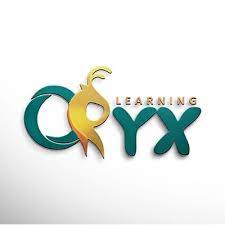 تدرب وحل المسائل
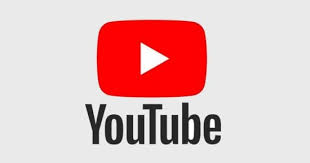 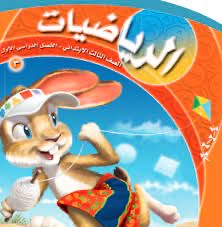 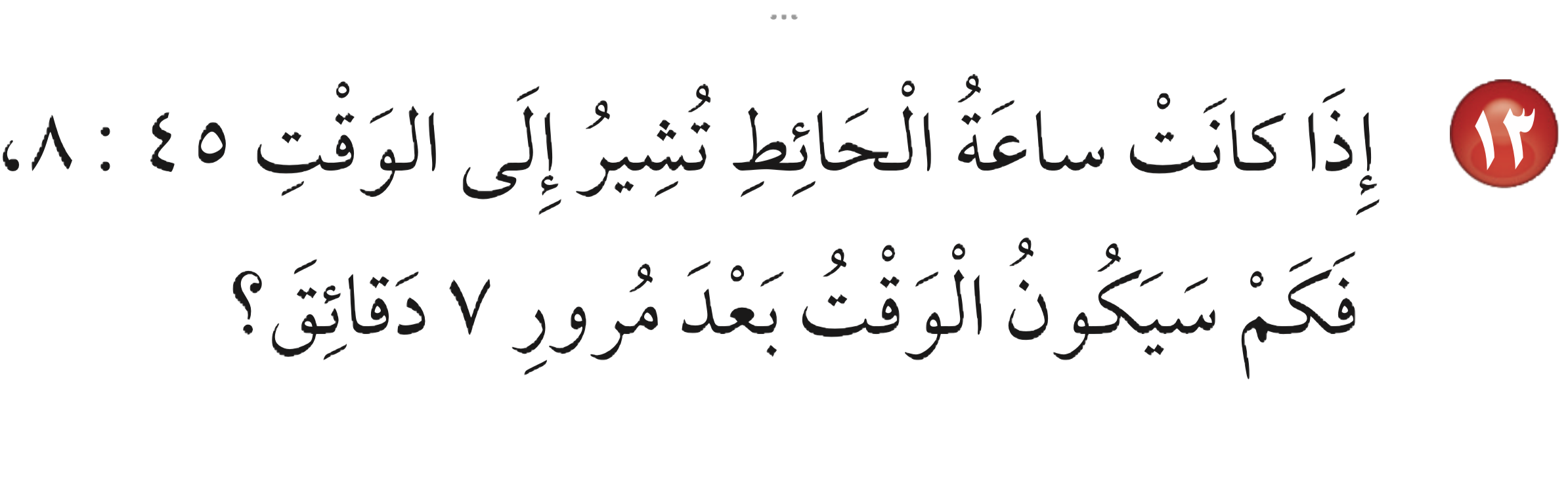 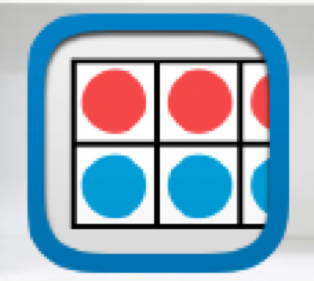 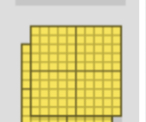 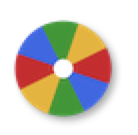 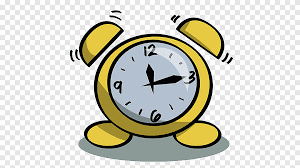 ٨:٥٢
الواجب
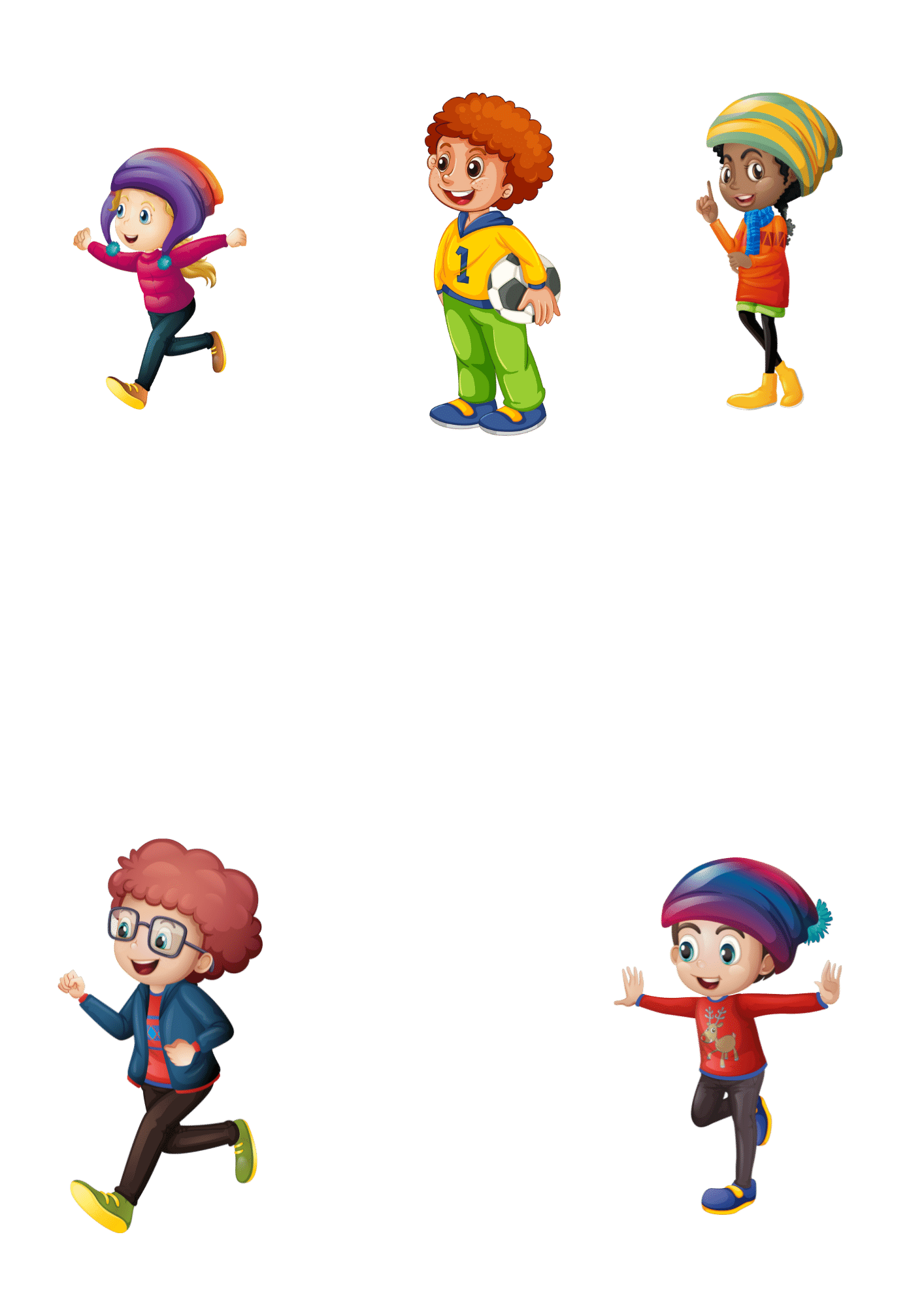 السؤال رقم١٧
صفحة١٠٧